ELEMENTI ZADOVOLJSTVA ŽIVOTOM OMLADINE U SRBIJI
Determinante zadovoljstva života (ZŽ) kod mladih
ZŽ je veće kod mladih i smanjuje se sa godinama.
Nezaposleni i neaktivni mladi ljudi daju relativno nisku ocenu svom životu.
Osećaj kontrole nad svojim životom je sastavni dio vremenske perspektive, planiranja, „izgradnje koherentnosti“ u nečijem životu ili „osećaja slobode“ donošenja odluka. 
Rodne razlike u ŽŽ su evidentne, ali i diskutabilne. Da li su (mlade) žene srećnije i generalno zadovoljnije životom od (mladih) muškaraca ili obrnuto, manje je relevantno od kvaliteta te razlike.
Zadovoljstvo životom mladih u Srbiji u komparativnoj perspektivi:
Mladi ljudi u Srbiji imaju niži nivo zadovoljstva životom u poređenju sa svojim vršnjacima u Evropi.
Imaju niži nivo zadovoljstva svojom profesijom, ali viši nivo zadovoljstva porodičnim i društvenim životom.
Zadovoljstvo porodičnim i društvenim životom je visoko u zemljama kao što su Srbija, Kipar, Crna Gora, Hrvatska i Malta.
Zadovoljstvo životom mladih u Srbiji u komparativnoj perspektivi:
Determinante zadovoljstva zivota (ZŽ) kod mladih u Srbiji:
Uzorak od 1627 mladih, uzrasta od 19 do 35 godina
2011. godine rađeno istraživanje
Rezultati istraživanja:
Rezultati istraživanja pokazuju da su mladi u Srbiji finansijski zavisni od svojih roditelja, a da je nezaposlenost i neizvesnost zaposlenja ozbiljan problem za mlade. Rezultati pokazuju da je stabilno zaposlenje povezano sa većim nivoom zadovoljstva u tri oblasti, kao i da su finansijska i stambena nezavisnost povezane sa većim nivoom zadovoljstva. Visok nivo obrazovanja takođe je povezan sa većim nivoom zadovoljstva u tri oblasti života.
Determinante zadovoljstva zivota (ZŽ) kod mladih u Srbiji:
tri domena zadovoljstva životom (intimni odnosi, porodični život i zanimanje) 
Istraživanje je utvrdilo da živeti sa partnerom i imati decu su povezani sa većim nivoima zadovoljstva u tri domena, ali tranzicija u roditeljstvo dovodi do veće rodne nejednakosti na tržištu rada.
MERE
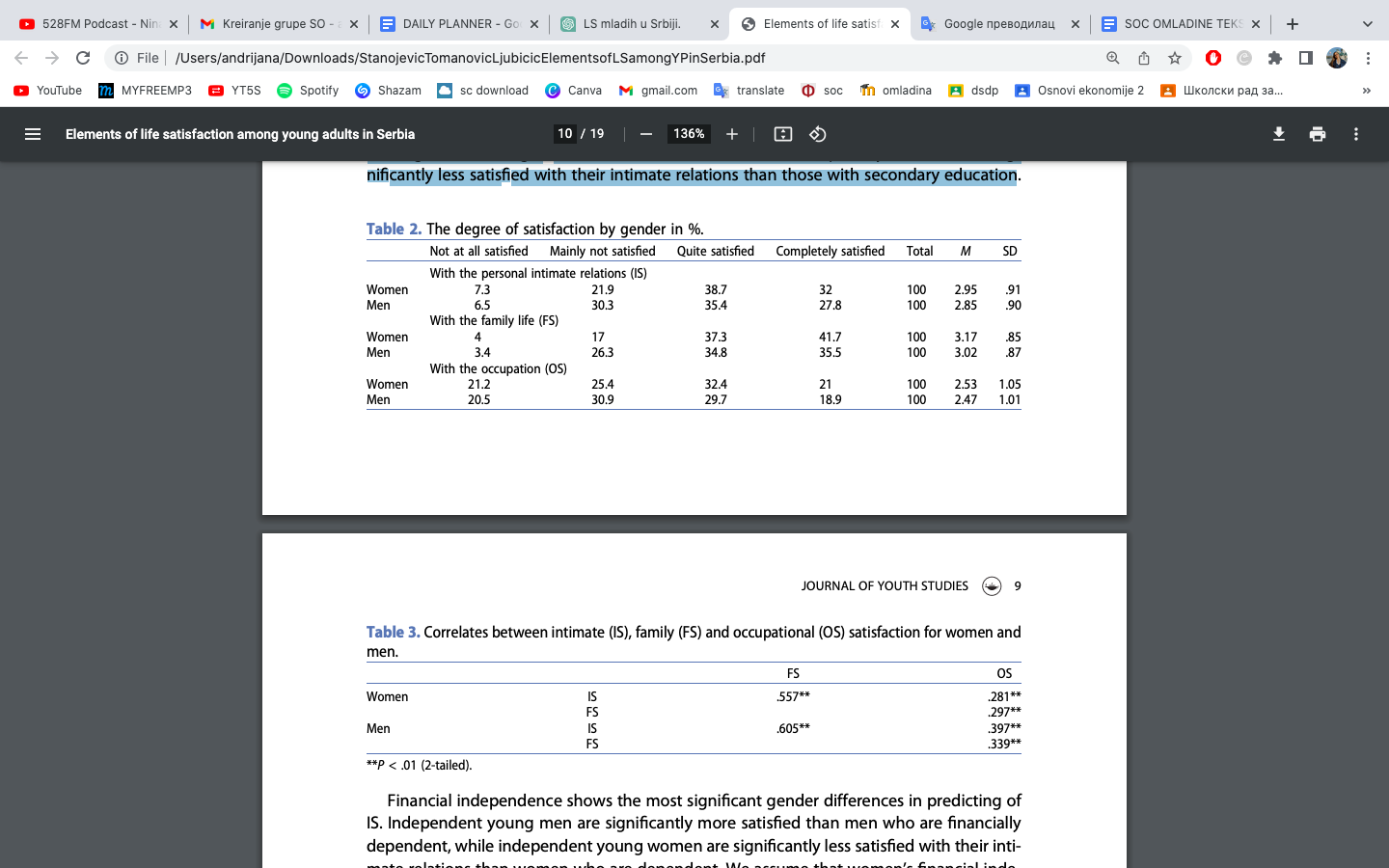 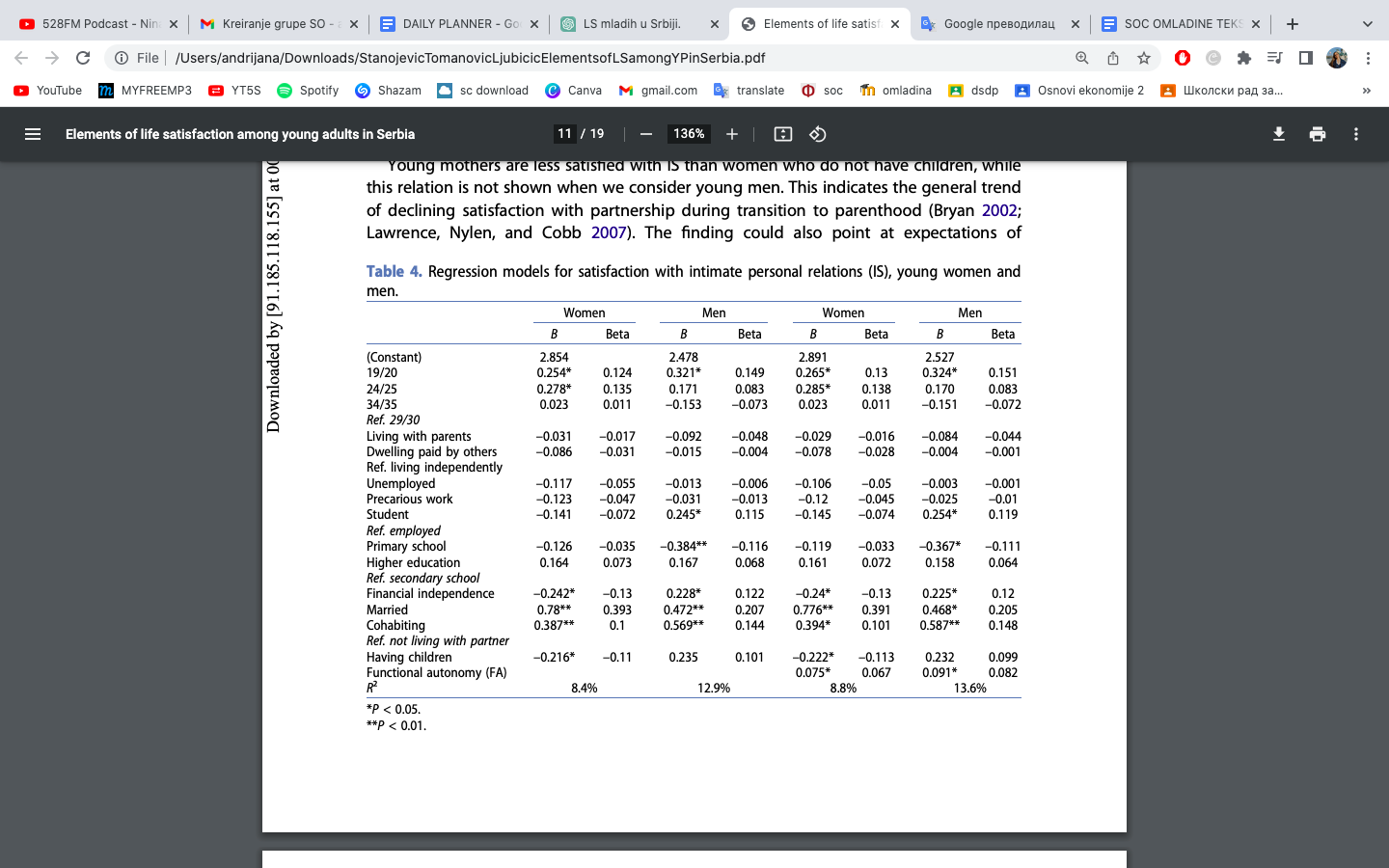 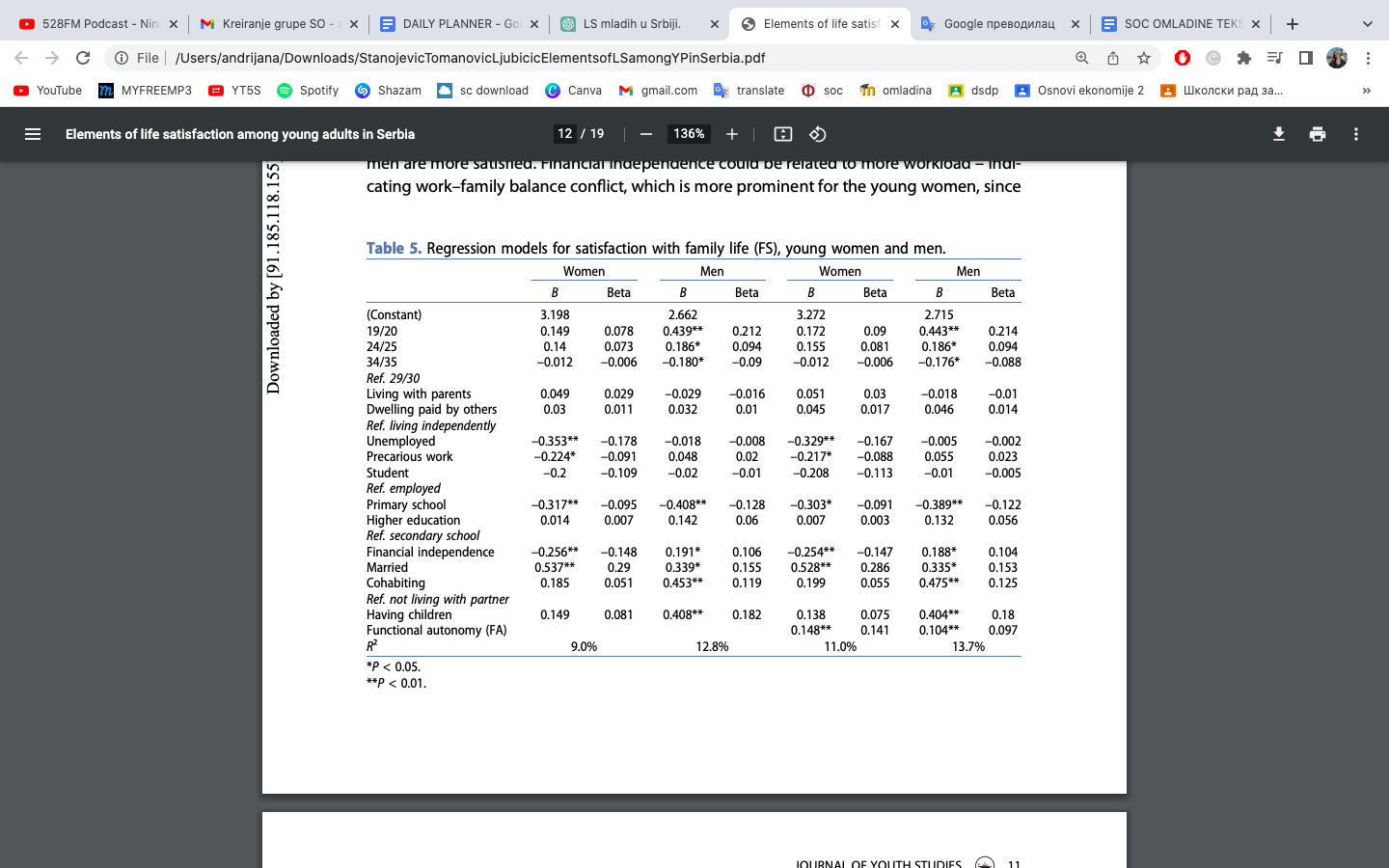 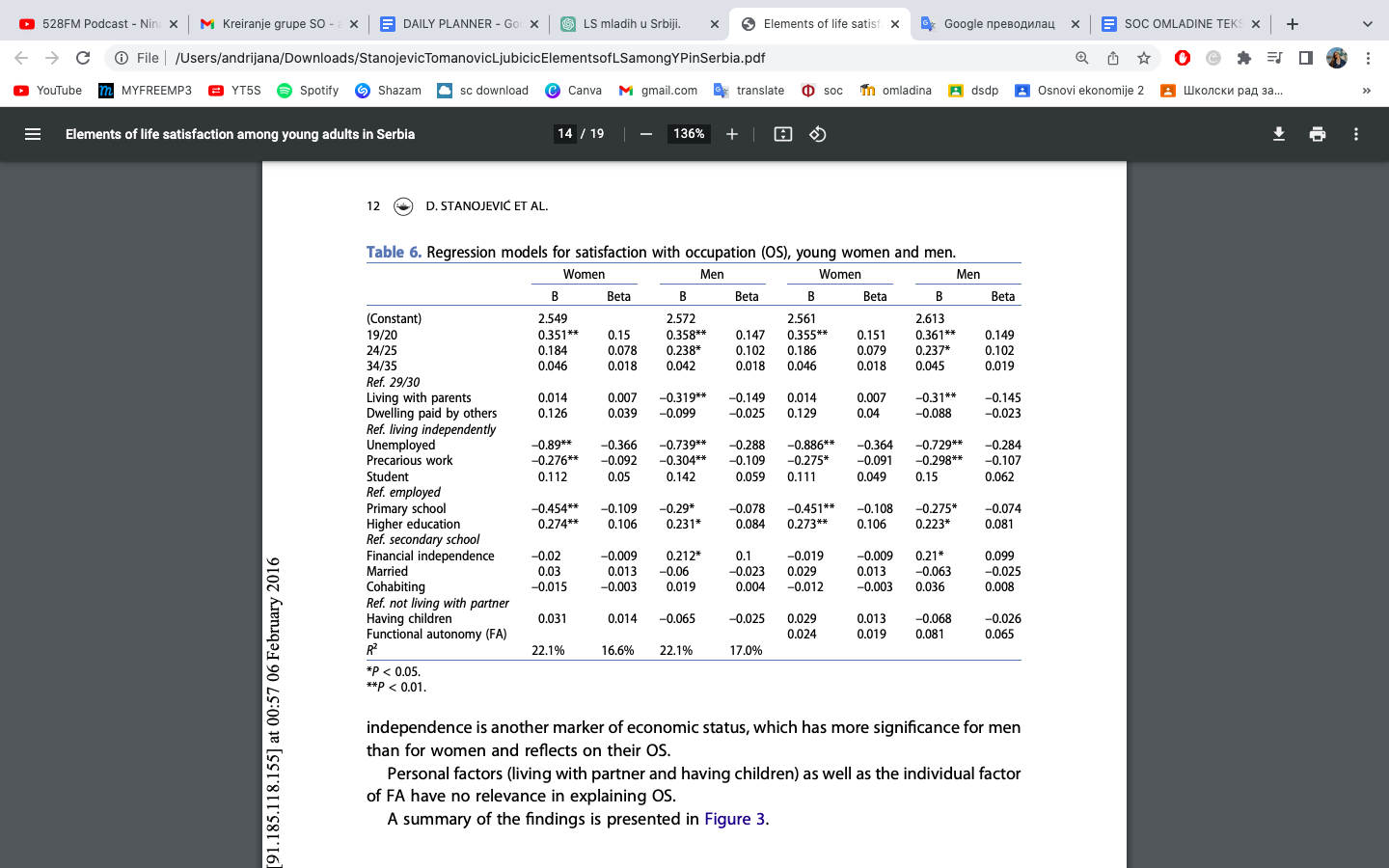 ZAKLJUČCI
Funkcionalna autonomija (FA) ima značajan uticaj na zadovoljstvo intimnim odnosima i porodičnim životom. Međutim, uticaj FA nije posredan, već nezavisan, jer FA ne povećava efekte socijalnih (zaposlenje, obrazovanje, stanovanje i finansijska nezavisnost) ili ličnih varijabli (život sa partnerom i imanje dece)
Socijalni i lični faktori imaju različit efekat na zadovoljstvo intimnim odnosima i porodičnim životom za mlade žene i muškarce u Srbiji. Zaposlenje, obrazovanje, stanovanje i finansijska nezavisnost imaju različite efekte na zadovoljstvo mladih muškaraca i žena u Srbiji. U suštini, socijalni i lični faktori imaju direktno emancipatorski efekat za mlade muškarce, dok su za mlade žene efekti više konfliktni i protivrečni.
Nalazi takođe ukazuju da socijalni kontekst u Srbiji, sa još uvek izraženim patrijarhalnim kulturnim obrascima i strukturnim rizicima, postavlja granice detradicionalizacije rodnih uloga kako za mlade žene tako i za mlade muškarce.
HVALA NA PAŽNJI!
Andrijana Vasilić SO19/76